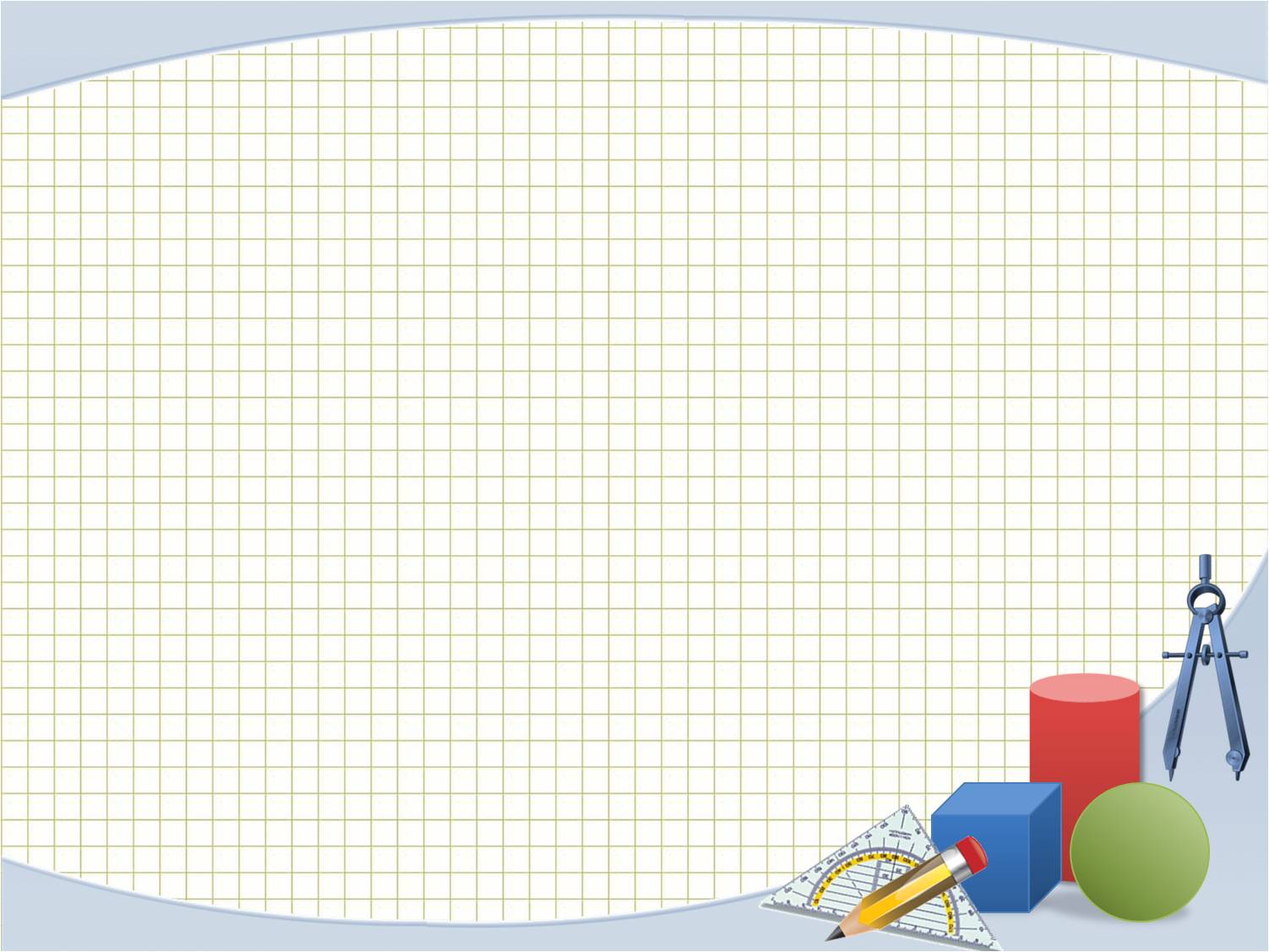 Исправь ошибку.
2
1
4
4
3
3
5
5
5
4
3
7
7
6
2
5
1
6
4
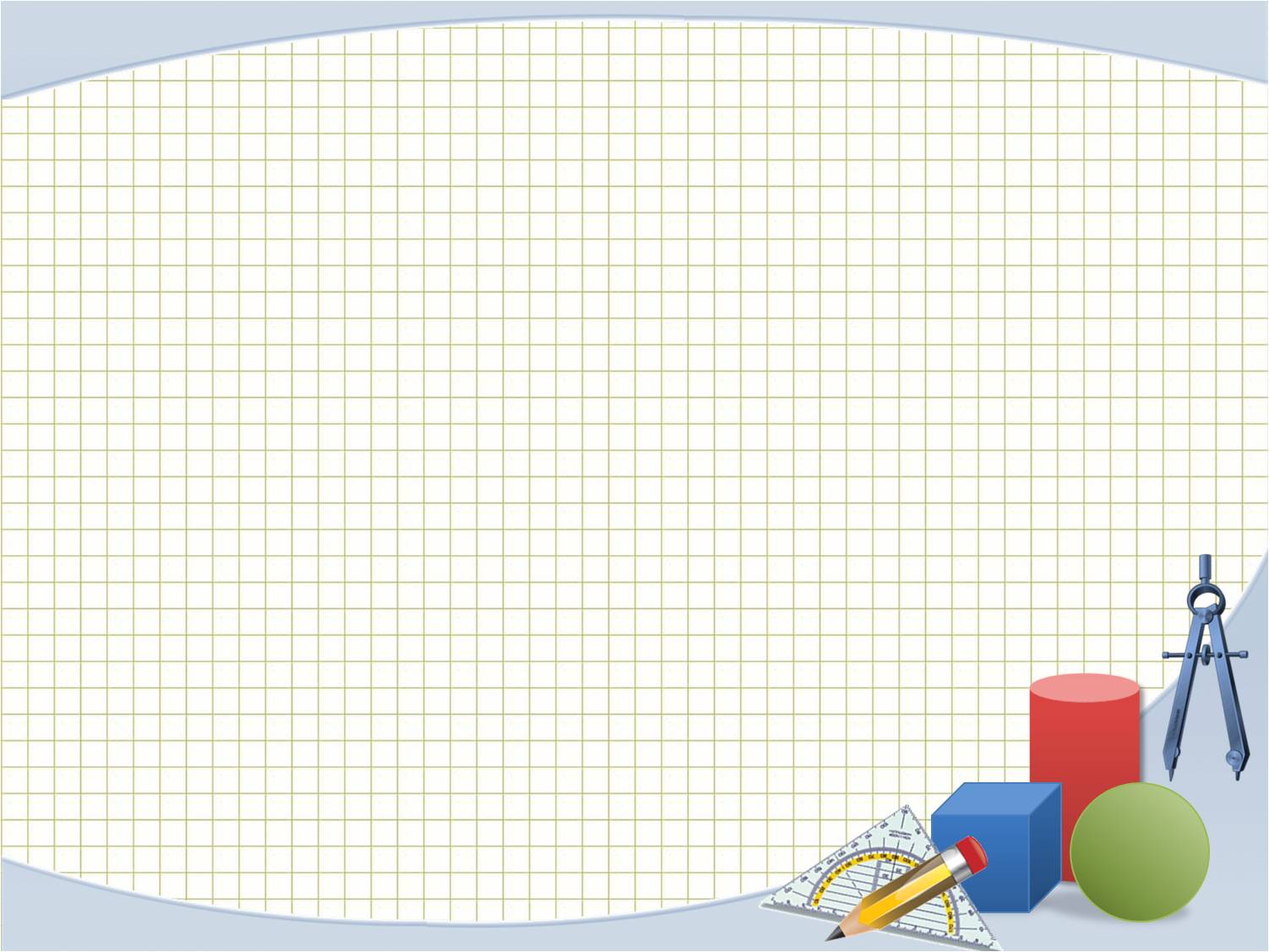 1
5
7
8
5
2
3
4
6
1
7
8
1
4
2
3
6
7
4
5
5
6
2
7
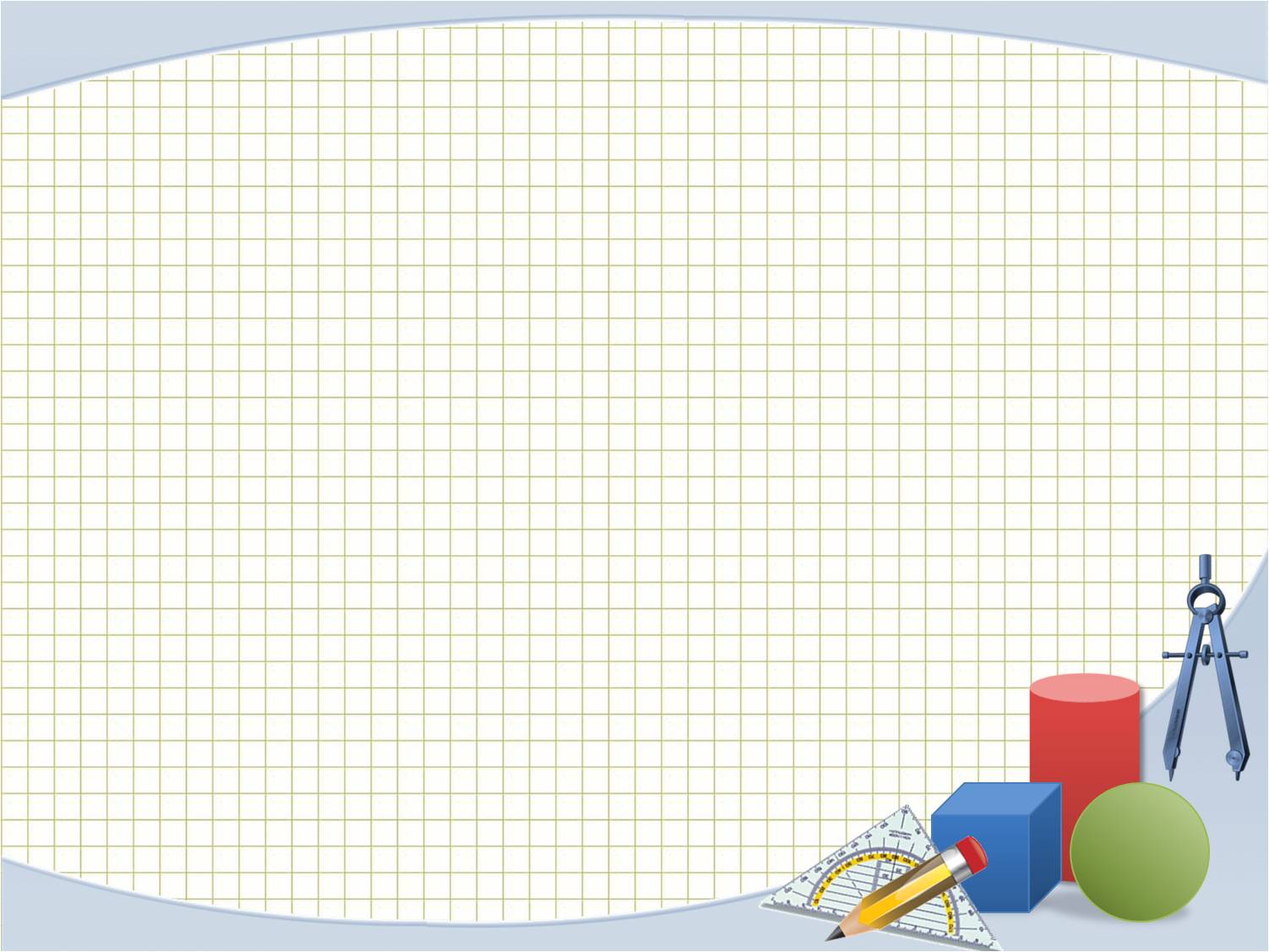 Разложи геометрические
 фигуры
9
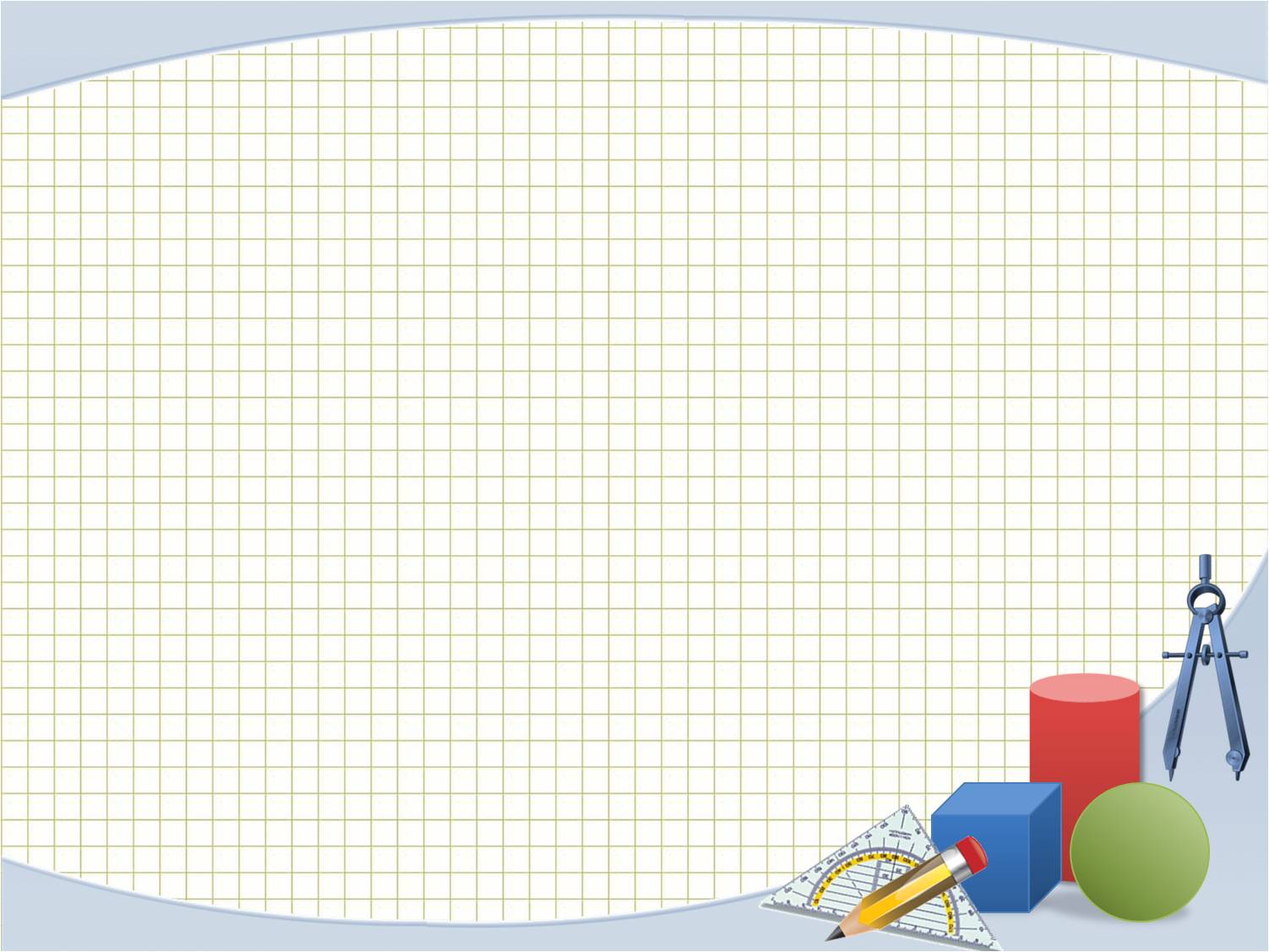 Сравнение чисел
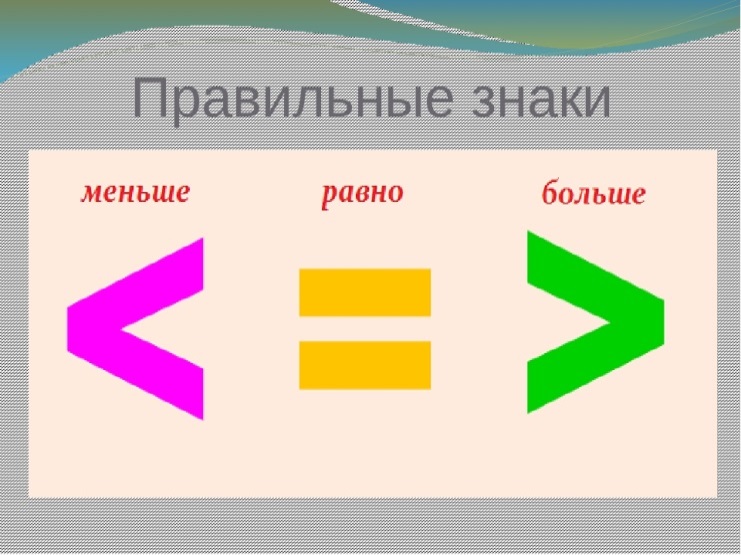 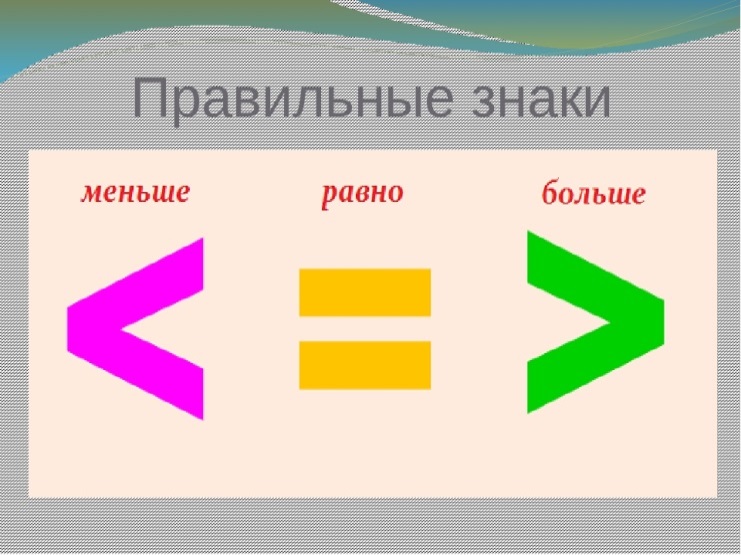 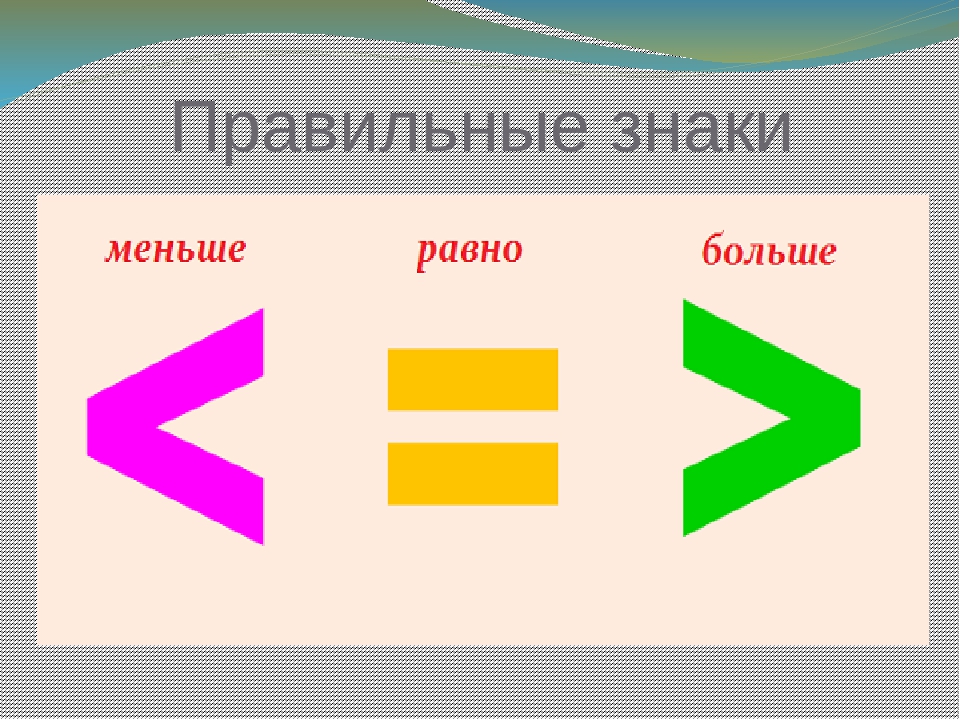 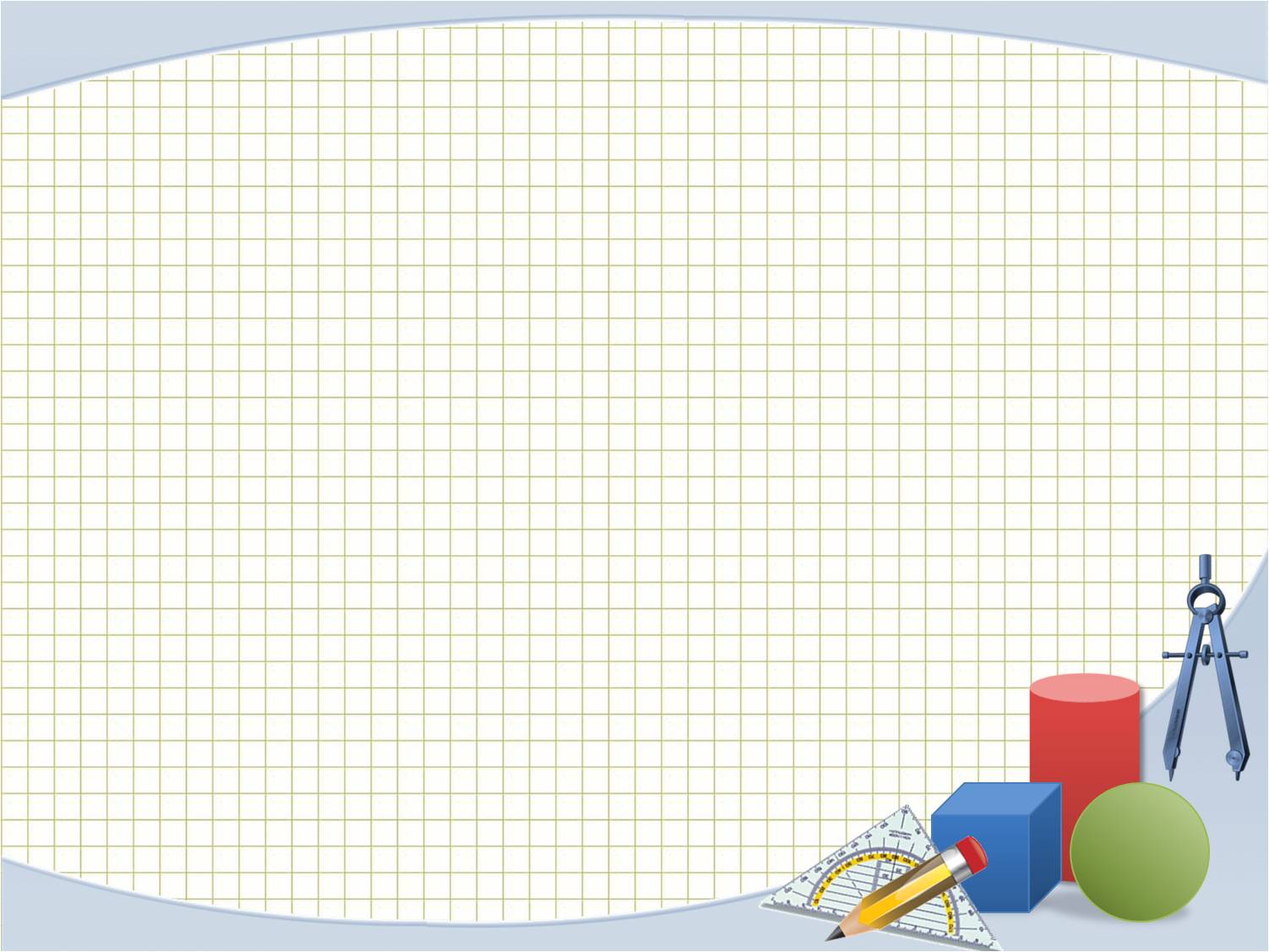 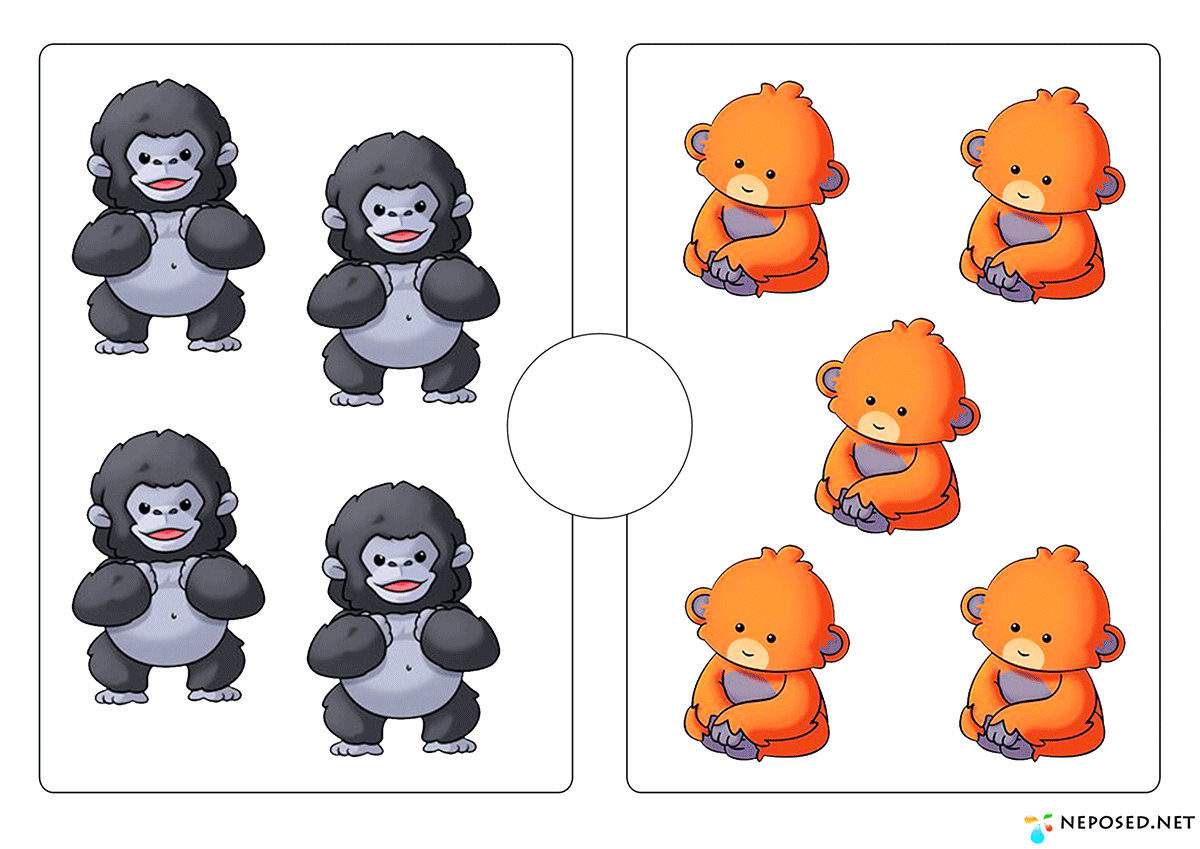 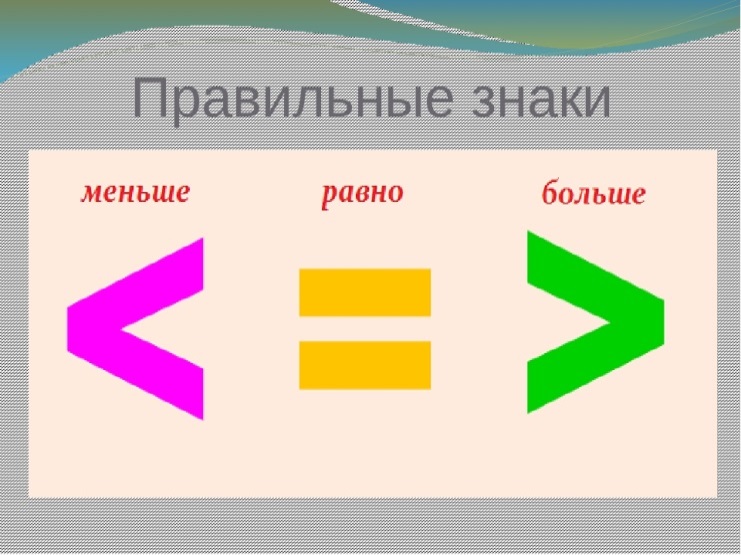 4
5
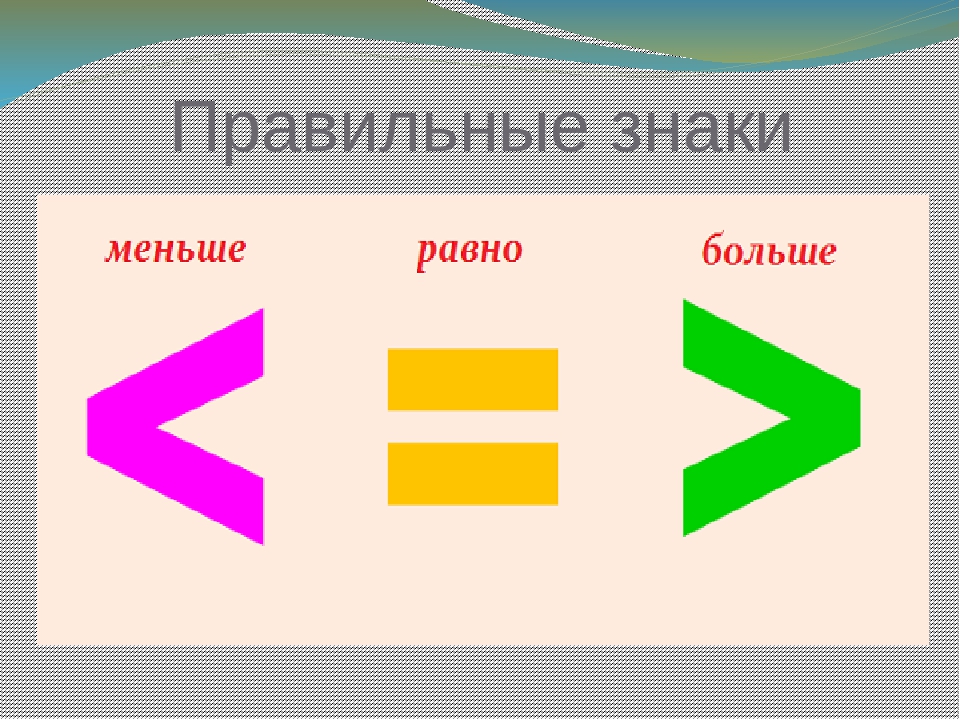 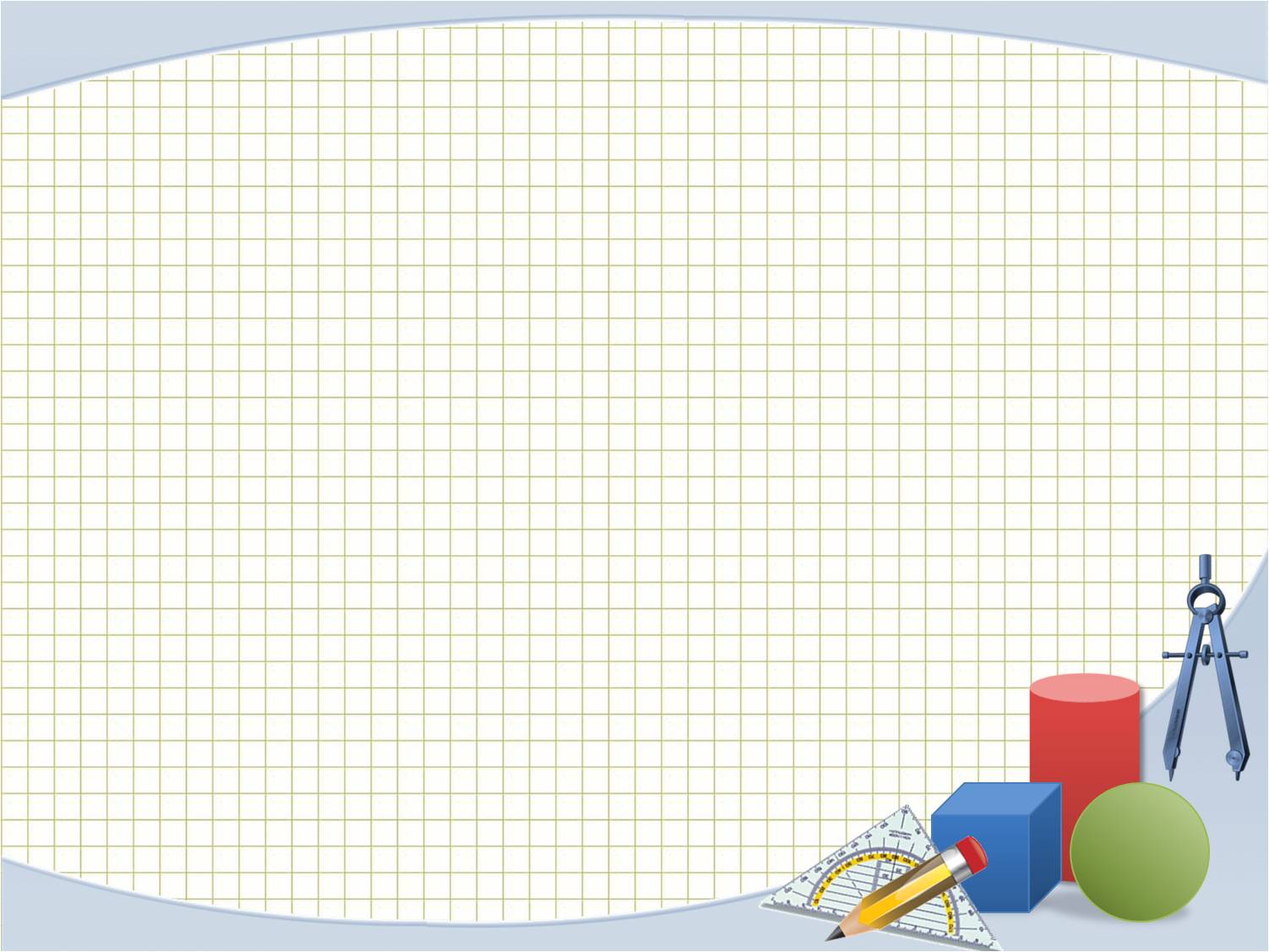 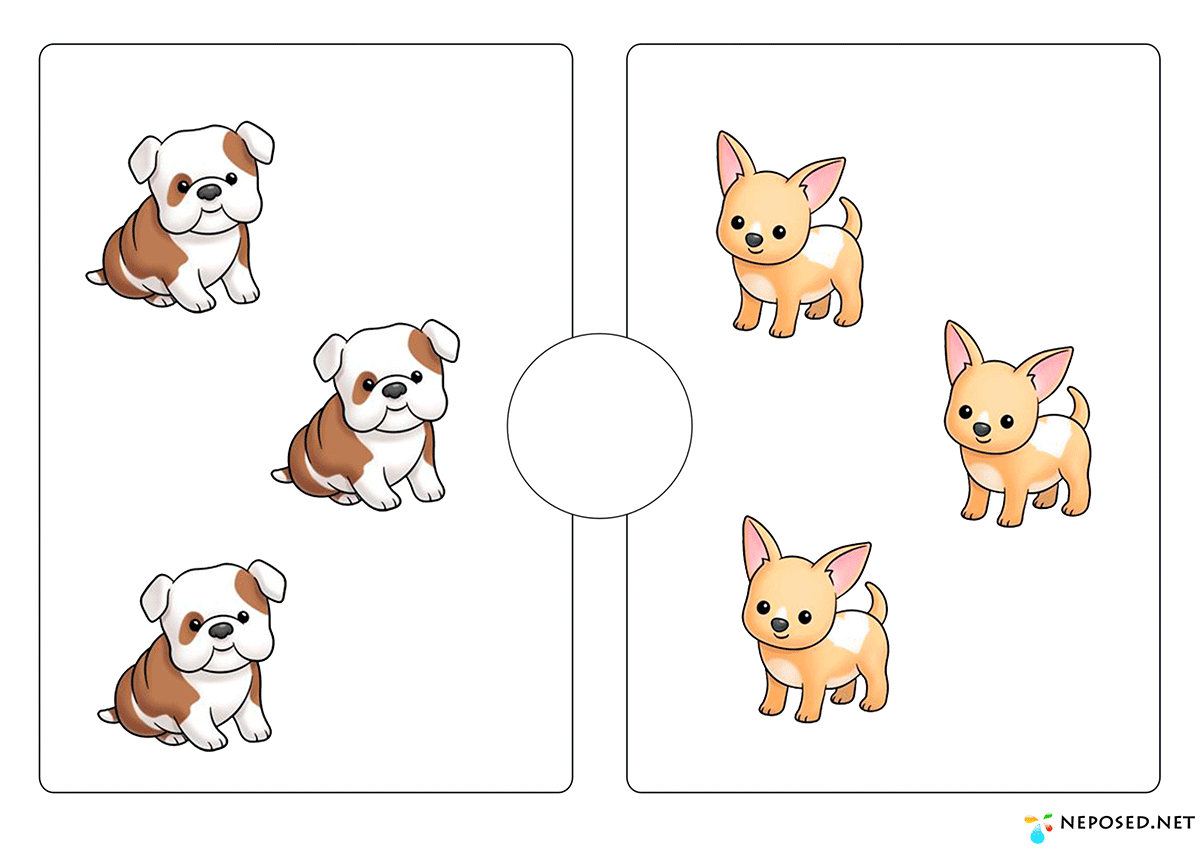 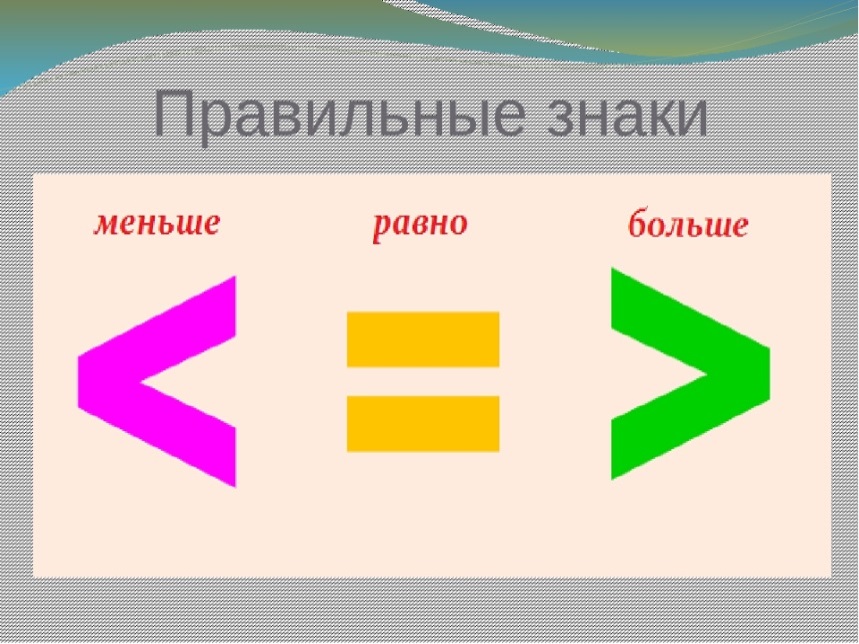 3
3
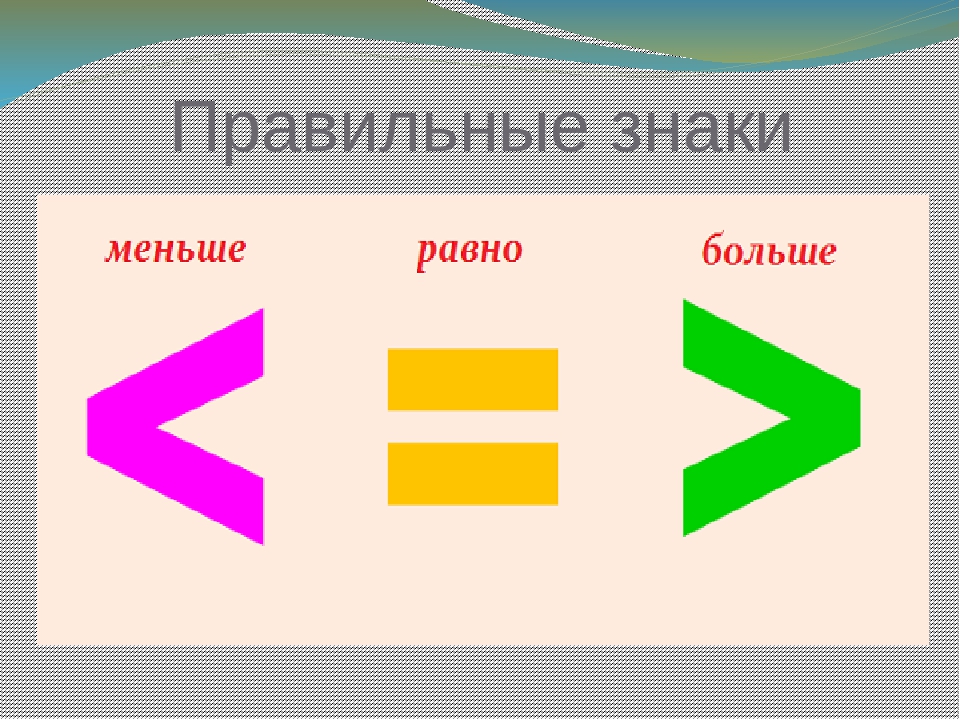 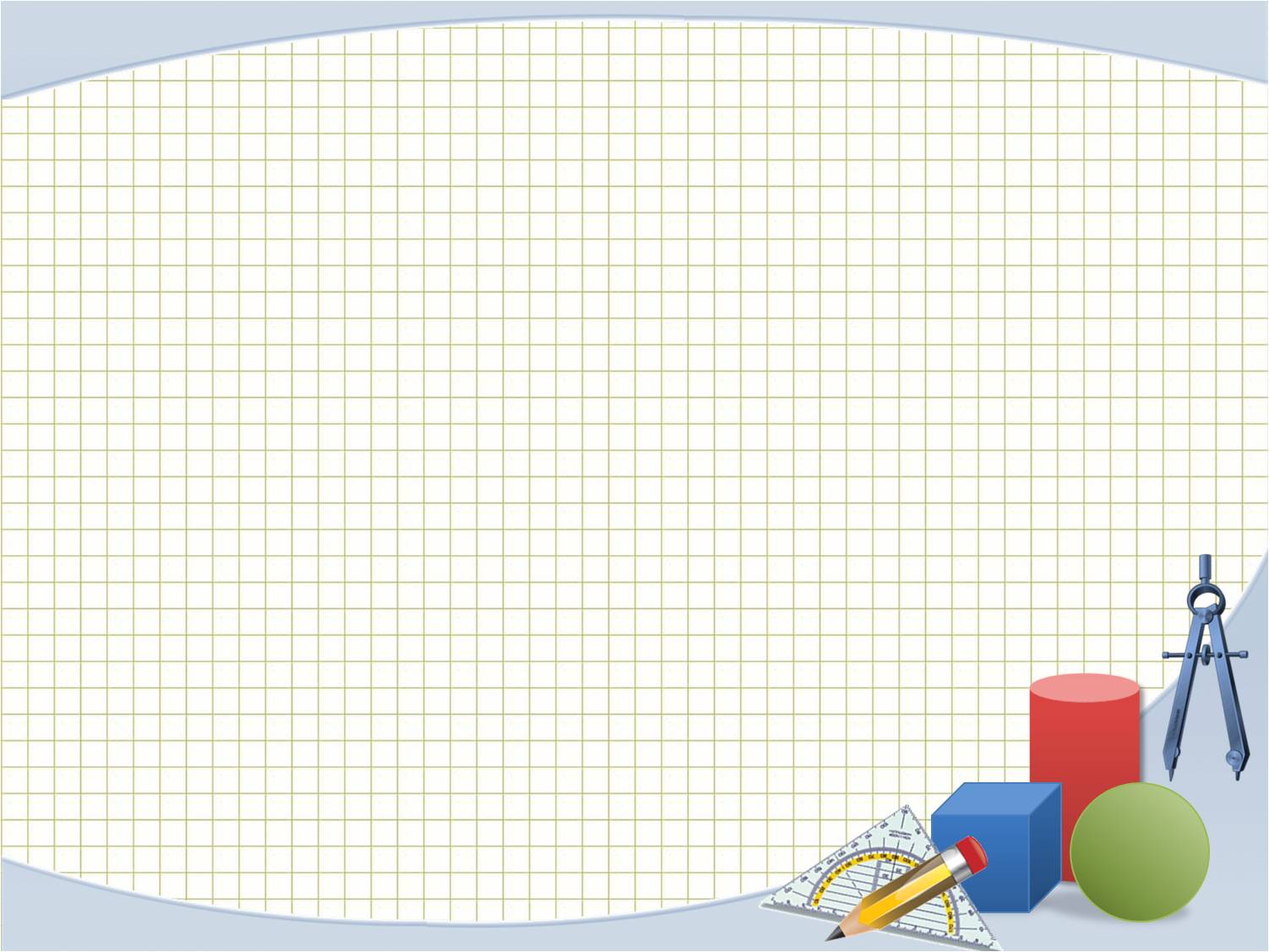 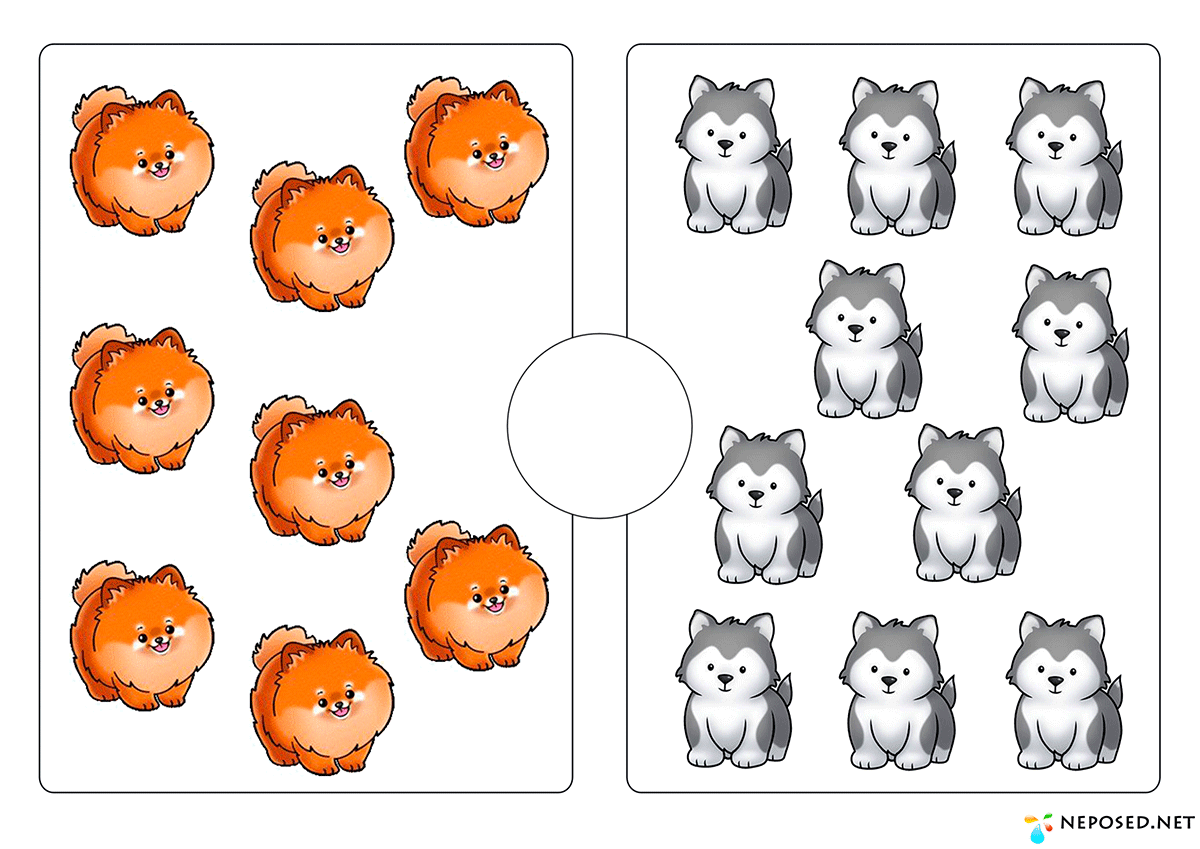 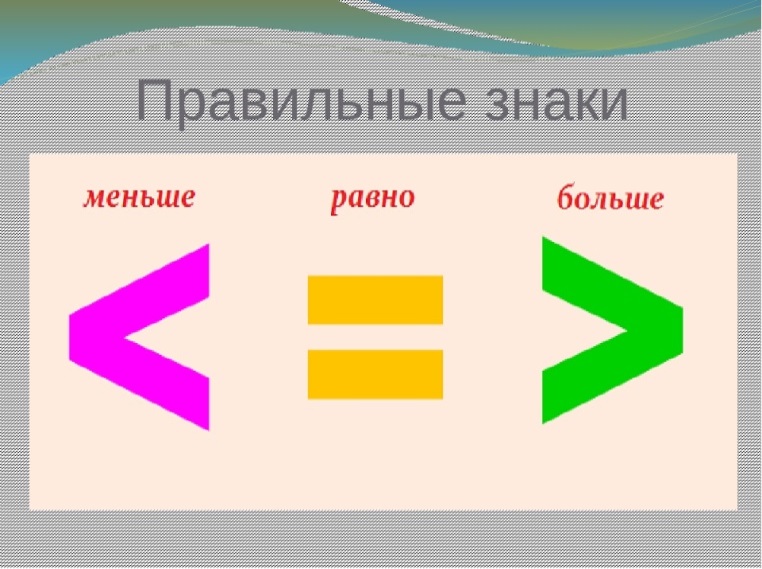 10
8
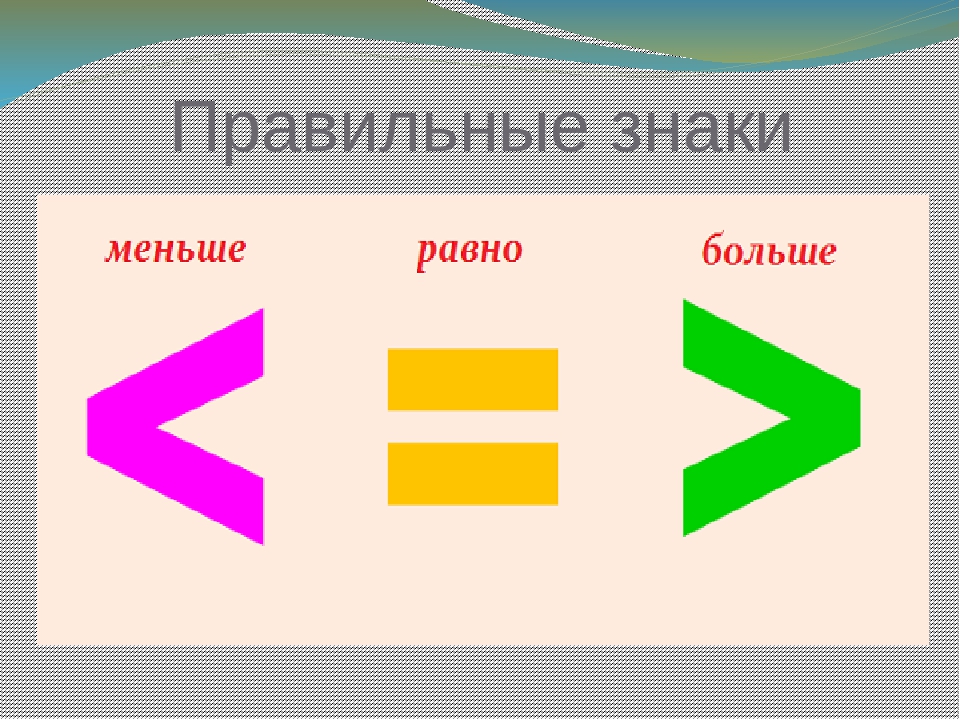 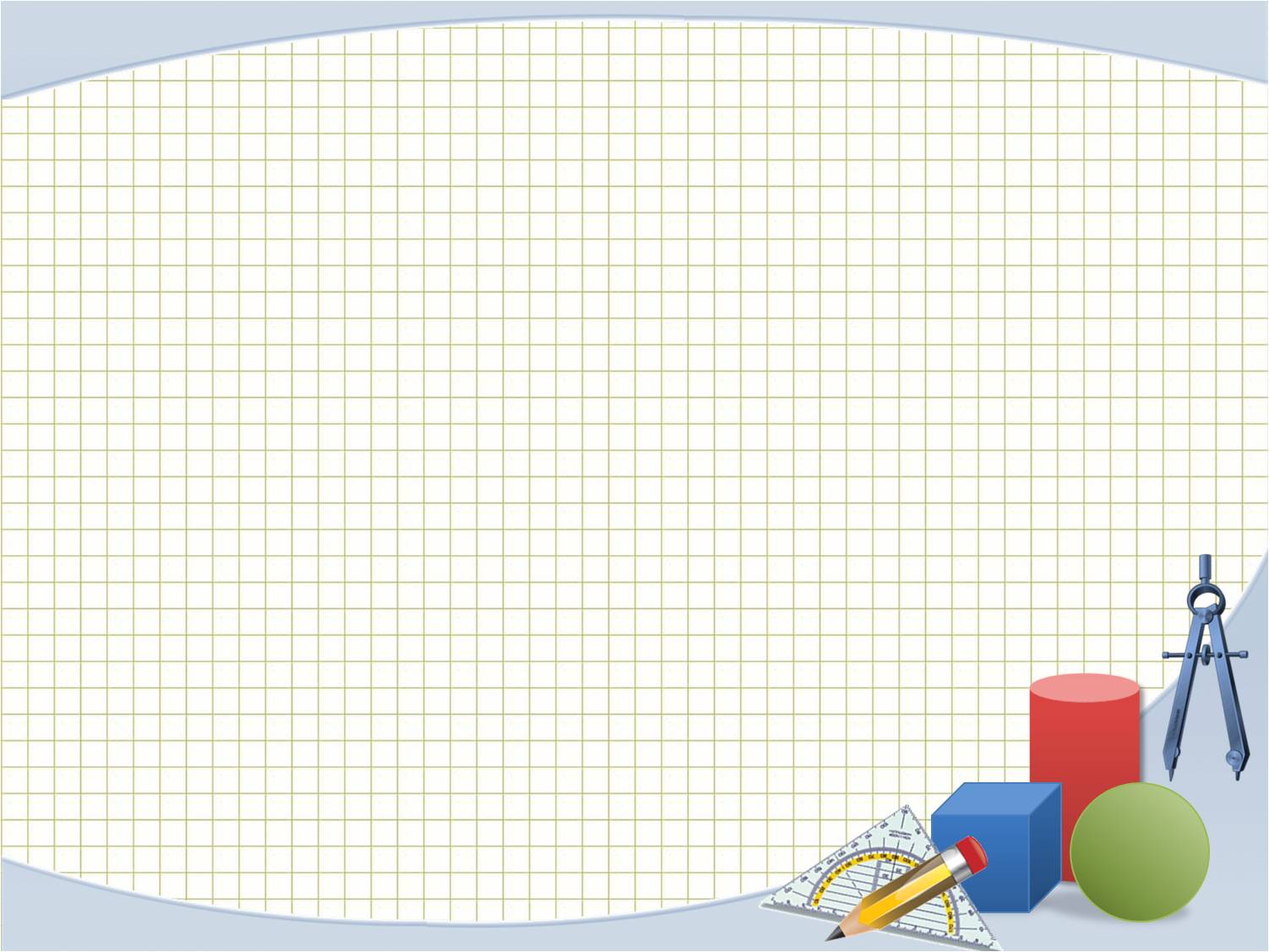 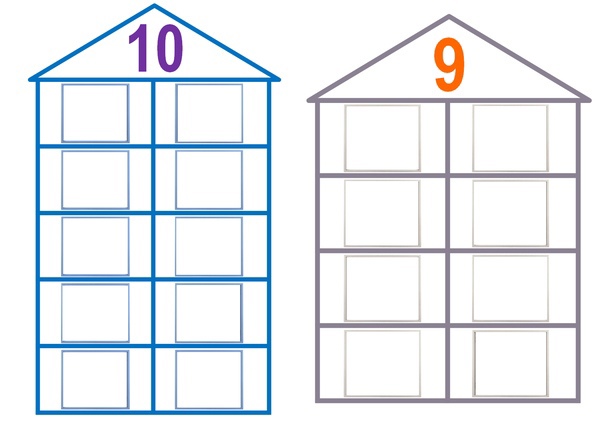 1
9
2
8
3
7
4
6
5
5
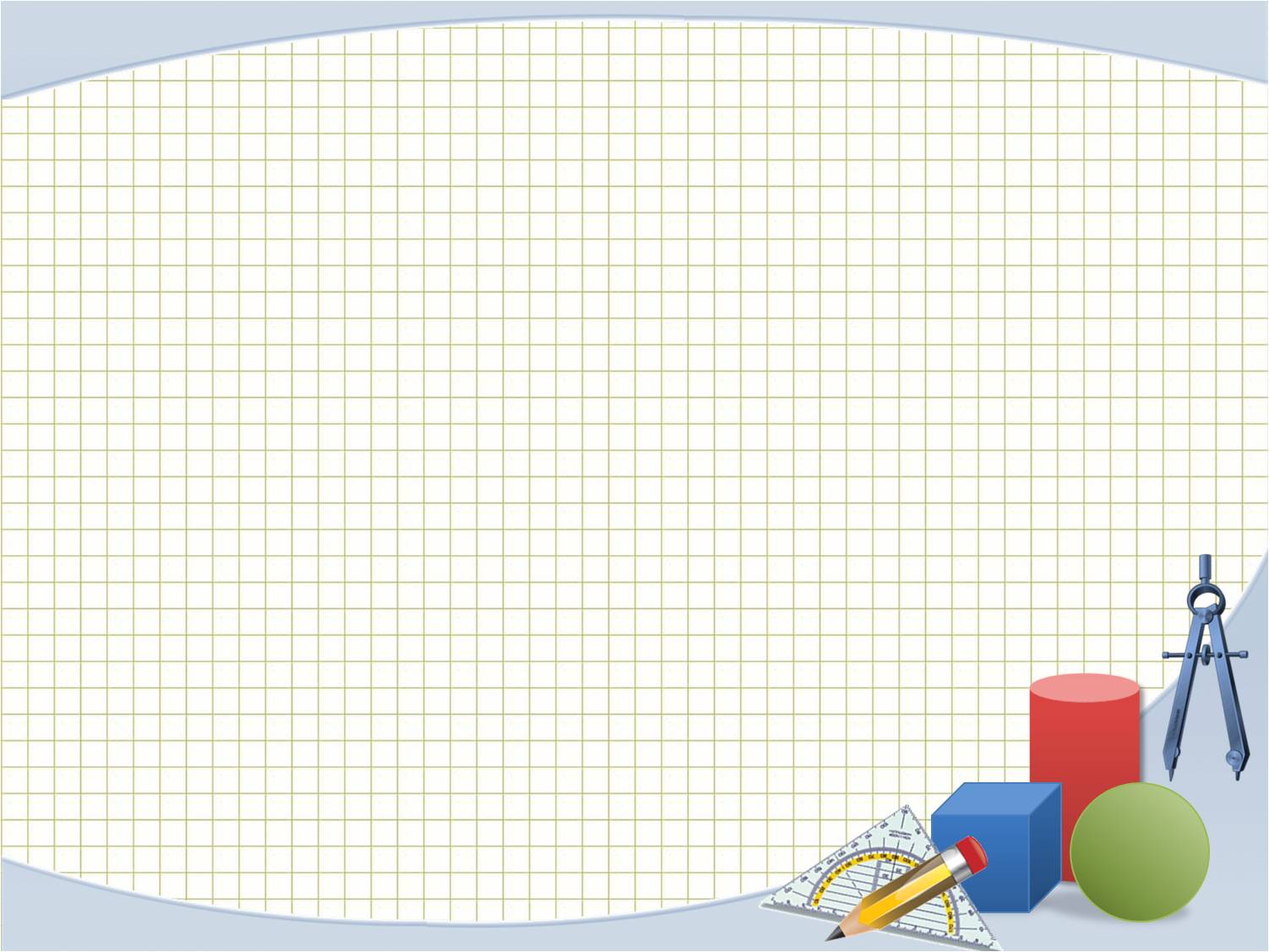 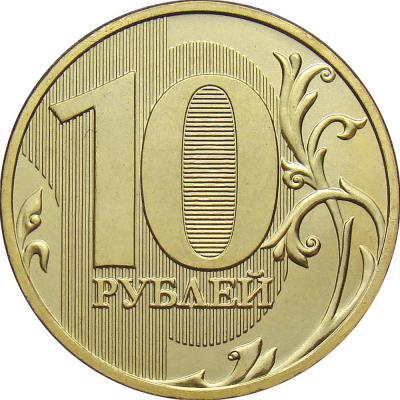 4
-
6
10
=
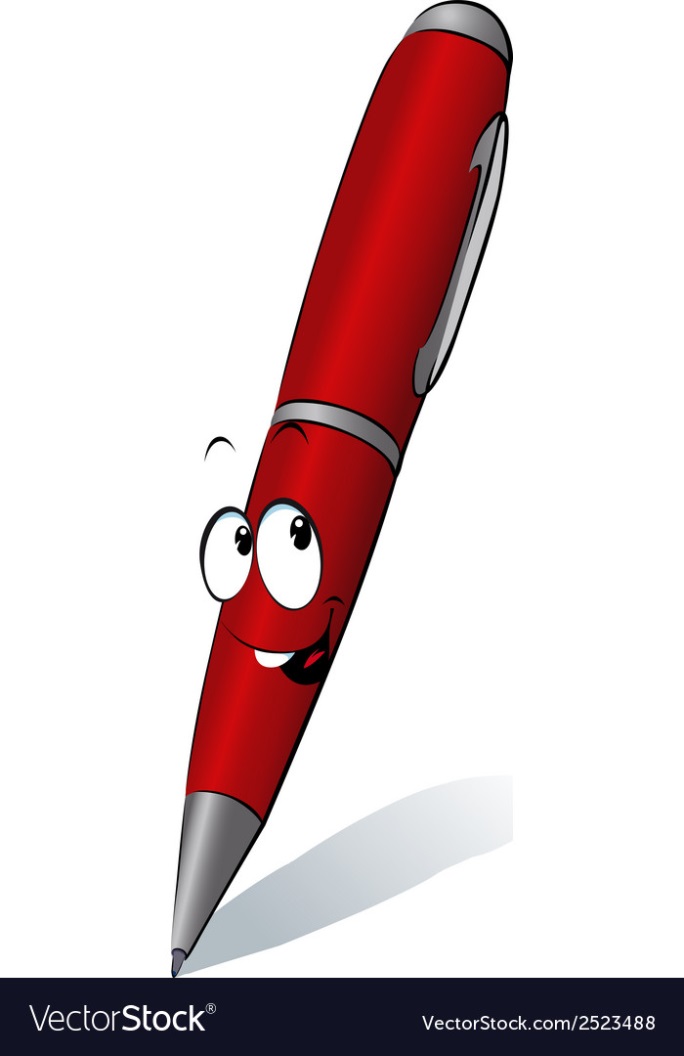 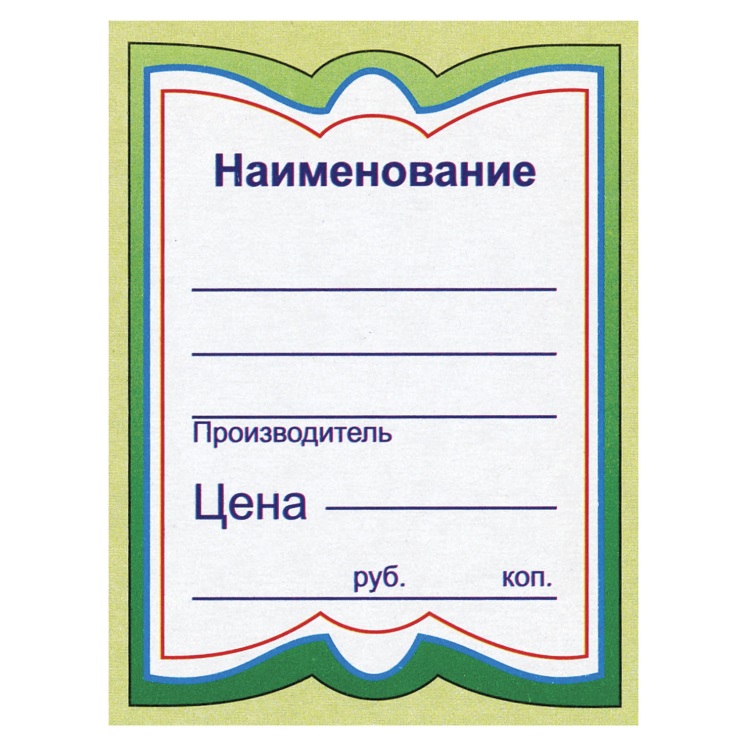 Ручка
6
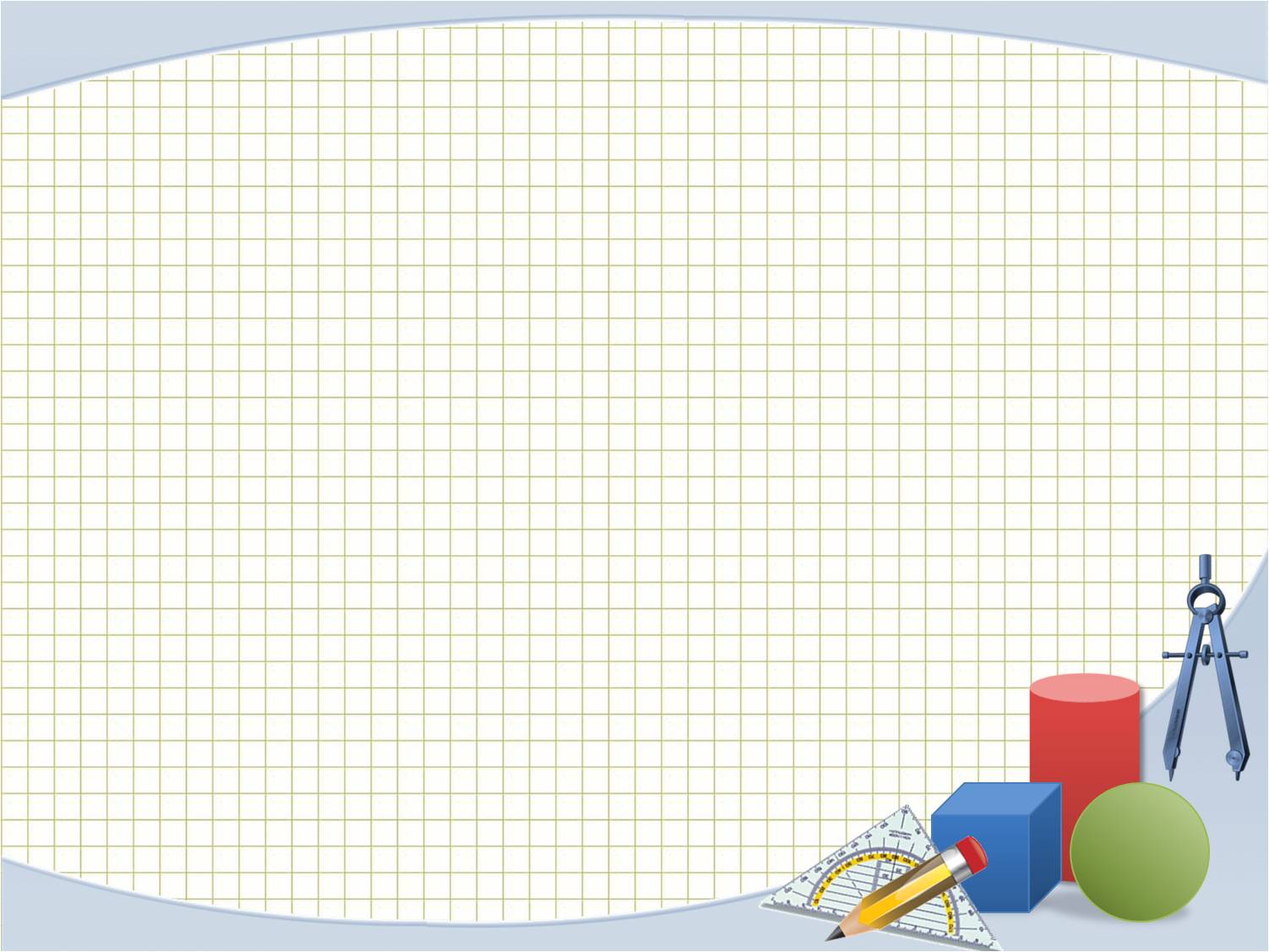 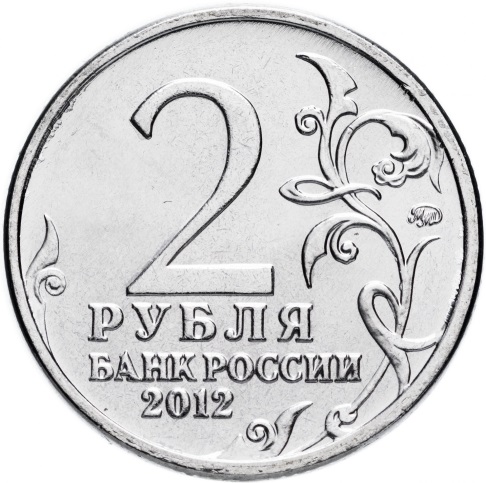 6
2
2
2
+
+
=
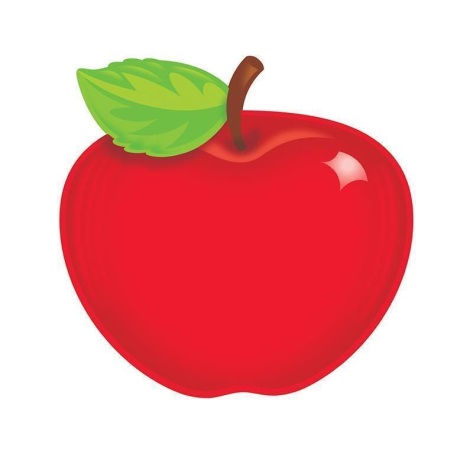 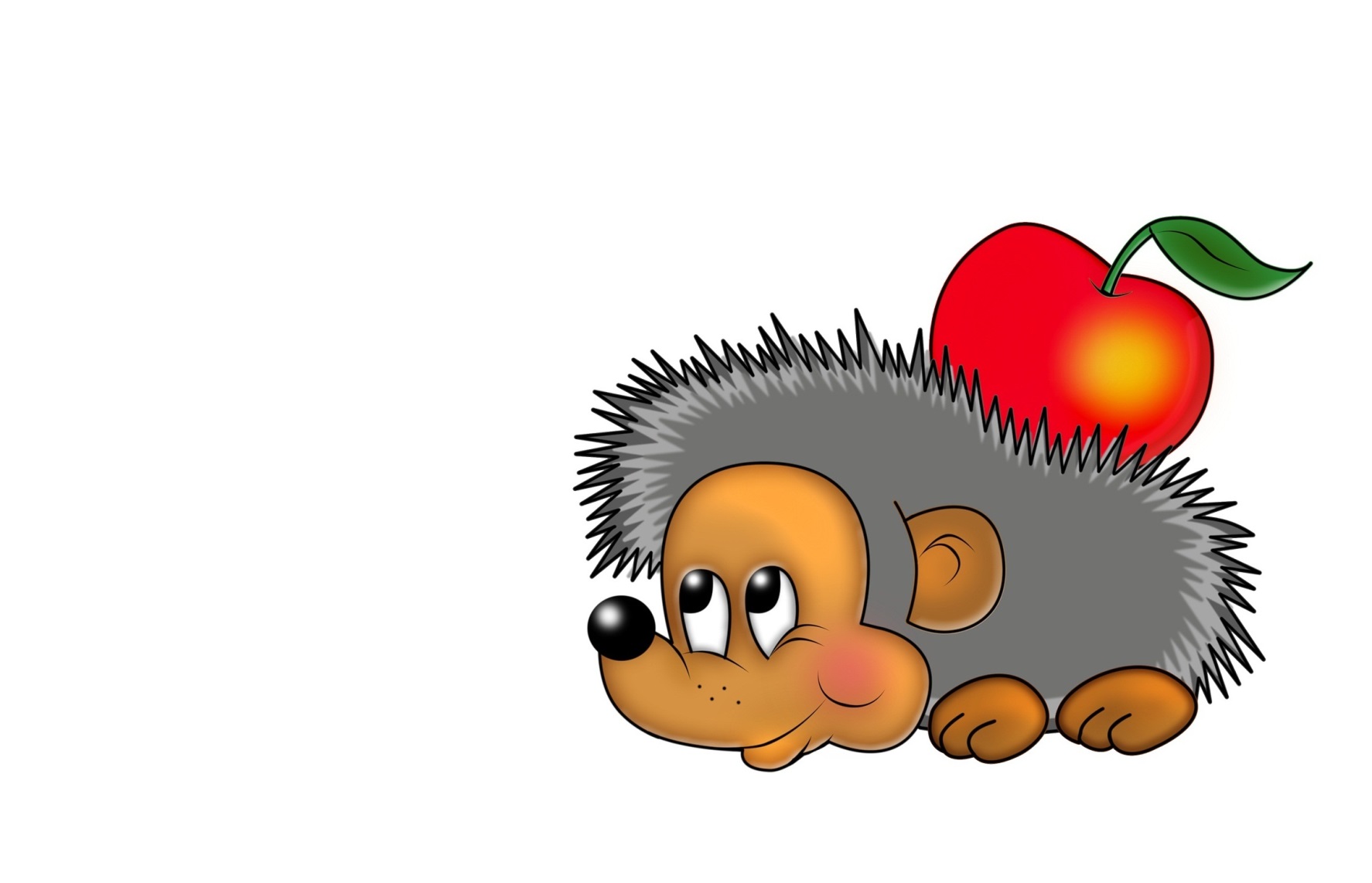 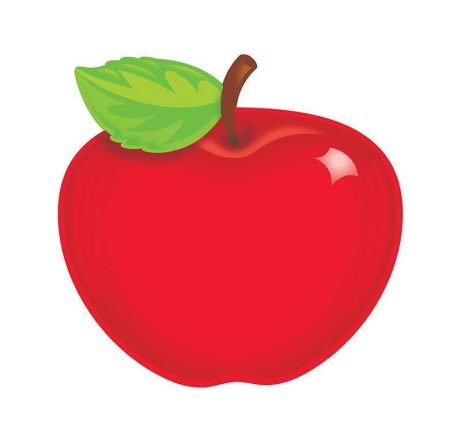 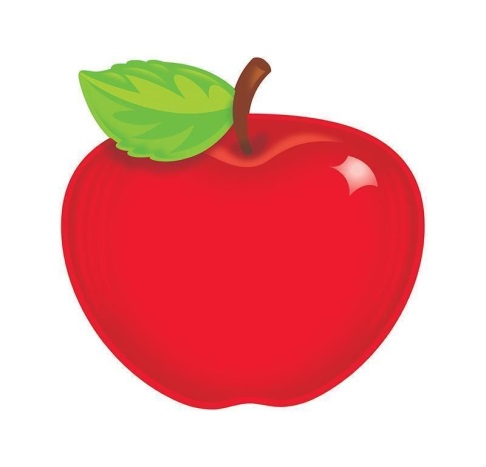